American Women’s Voices:Interview Tips & Suggestions
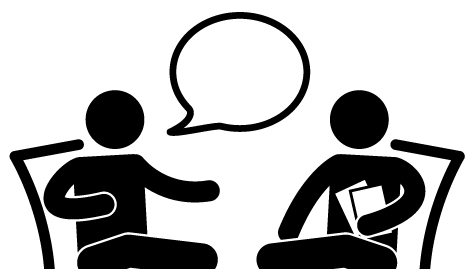 Many Careers Utilize Interviewing Skills.
Private Investigator/Police Detective/Attorney
Counseling & Psychotherapy
Medicine, Nursing & Healthcare
Social Work 
Journalism
Human Resources & Employee Relations
Marketing, Advertising & Public Relations
Informational Interviews
Interview Tips & Suggestions
Questions are not a script, but a starting point.
A good interview is a dynamic conversation, not a formulaic series of questions and answers.
Setting the Stage
Familiar vs. unfamiliar Interviewees.
Set aside a time; establish a reasonable time frame.
Define the purpose.
Introduce the Global Question.
		“How have American women’s roles and life 				  		  experiences changed during your lifetime?” 
Politely ask permission to interrupt.
Special Challenges
Drawing out the reluctant interviewee.
They are the expert; you are there to tell their story.
Managing the overly-talkative interviewee.
Begin by exploring Interviewee’s Background:
Name, Age, Family, & Simple Biography.
Open vs. Closed Questions
Open: “What are your thoughts on sexual harassment?”
Closed: “Have you ever experienced or personally witnessed an act of sexual harassment? Please tell me about it.”
Begin with open questions; proceed to closed ones.
Begin with less sensitive topics; proceed to more personal ones.
Don’t be afraid to revisit topics, but avoid making your interviewee feel uncomfortable.
Taking Notes & Documenting the Interview
Before and After.
Recording: Confidentiality.
Photographs: Then & Now.

At the conclusion, be sure to thank your interviewee for their valuable time and the unique insights they’ve provided.